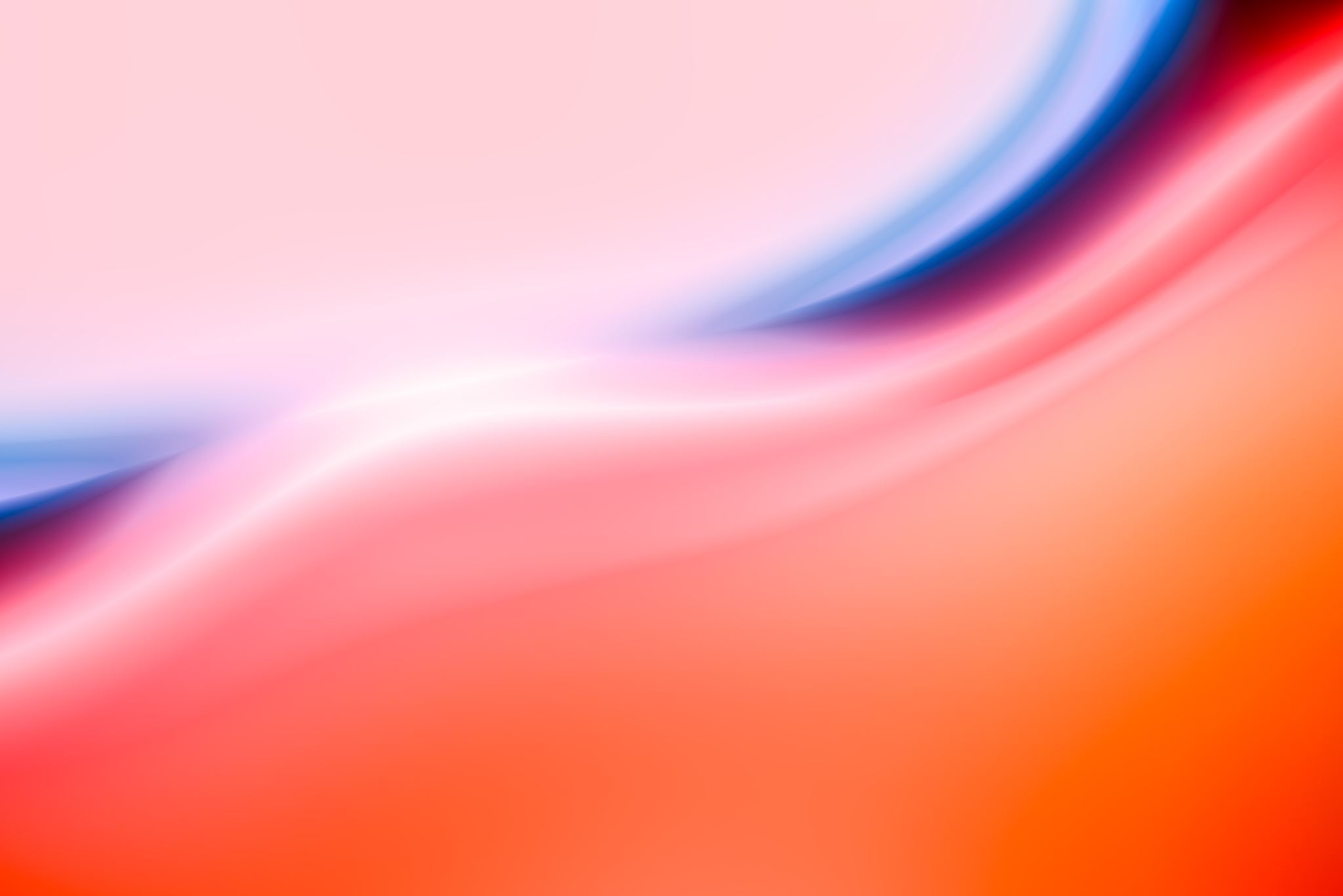 Social Media And me
Marty
Section 1
Social media posts are very selective, and they are made in a certain way, so they convey the message that they want. This means that different people's posts will make the same thing look different.
The only social media platform I actively use is YouTube, and occasionally Reddit, but when I do see the news, I usually check who posted it, to see if it is a reliable source. If I see the news on YouTube, it is usually posted by popular news networks.
Section 2
Social media has let us connect and communicate better ond over longer distances, and it can be in way, the same as a face-to-face conversation, but there are some downsides as well.
I think that social media and social capital have definitely changed the way youth have grown up. As they say, "When they were our age," there was a lot more face-to-face exposure, but now the primary vessel of communication has become social media. I think this may be a cause for depression, anxiety, and introvercy.
I rarely post anything online, but when I do, I always make sure that I go through the THINK acronym, is it True, Helpful, Inpiring, Necessary, and Kind.
Section 3
I saw the main character take a sip of her coffee, and not enjoy it, but rather than being upset, she saw that her rating was going up from the photo she posted of it. I think the perfectly shows how what you see on social media may not be what you think or even what other say.
These points are earned through acts of kindness (like the man who gave out smoothies), or by posting interesting things (The woman posting a photo of her coffee). These points are valuable because they are what everyone sees, and it will change the way they look at her. There was also a line in the second video, were one of her friends says, "Of course, if he falls below 2.5, it's "ba-pa".", the man does not say what will happen, but it's clearly not good.
The value that can be derived from this type of social interaction is that, following what others do may not be in your best interest, for they may be doing something wrong.
In this world, the rating system is always in mind when communicating to others, which means that people might be afraid to do something that is not part of the norm, so they don't lose points. It turns into a very formal and robotic world.